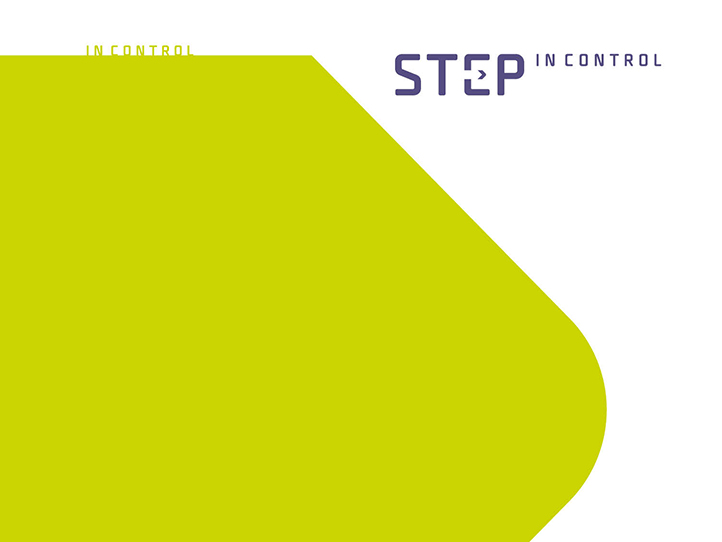 Vpb-plicht overheidsondernemingen
Eric van den Hurk
Manager Step in Control VPB & Audit
Onderneming?
Van een fiscale onderneming is sprake wanneer met een duurzame organisatie van kapitaal en arbeid wordt deelgenomen aan het economische verkeer met het oogmerk winst te behalen

Een (cluster van) activiteit(en) komt door de ondernemingstoets als aan alle cursieve voorwaarden is voldaan
Schema afbakening
Stappen

1. In beeld brengen activiteiten
2. Inzicht geven in indicaties waarom gekozen kan
    worden voor een cluster
3. Vormen van clusters, inclusief onderbouwing
4. Toepassen ondernemingstoets
Cluster?
Cluster?
Parkeerterrein

Ligging in de duinen
Gemeente is exploitant
Parkeren achter de slagboom
Toezicht door BOA’s in dienst van gemeente
Gemeente maakt het terrein schoon
Winst € 200.000 structureel

Cluster?
Cluster?
Parkeerterrein

Ligging in de duinen
Gemeente is exploitant
Parkeren achter de slagboom
Toezicht door BOA’s in dienst van gemeente
Gemeente maakt het terrein schoon
Winst € 200.000 structureel

Cluster     Parkeren
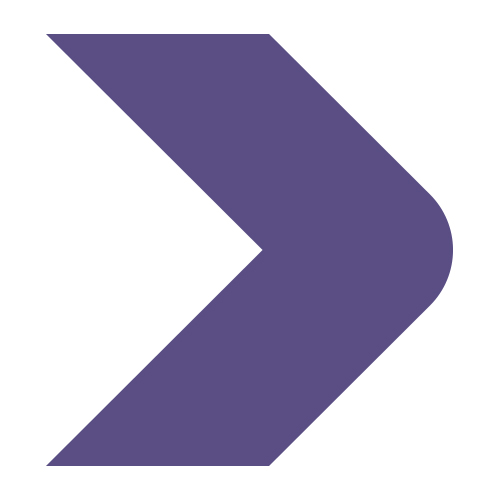 Cluster?
Cluster?
Exploitatie strand

Gemeente is verhuurder
Gemeente maakt schoon
Gemeente houdt toezicht
Tekort € 275.000 structureel

Cluster?
Cluster?
Exploitatie strand

Gemeente is verhuurder
Gemeente maakt schoon
Gemeente houdt toezicht
Tekort € 275.000 structureel

Cluster?    Exploitatie strand
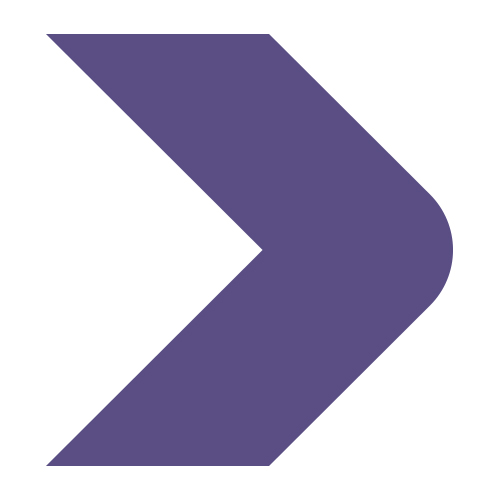 Cluster grondexploitatie
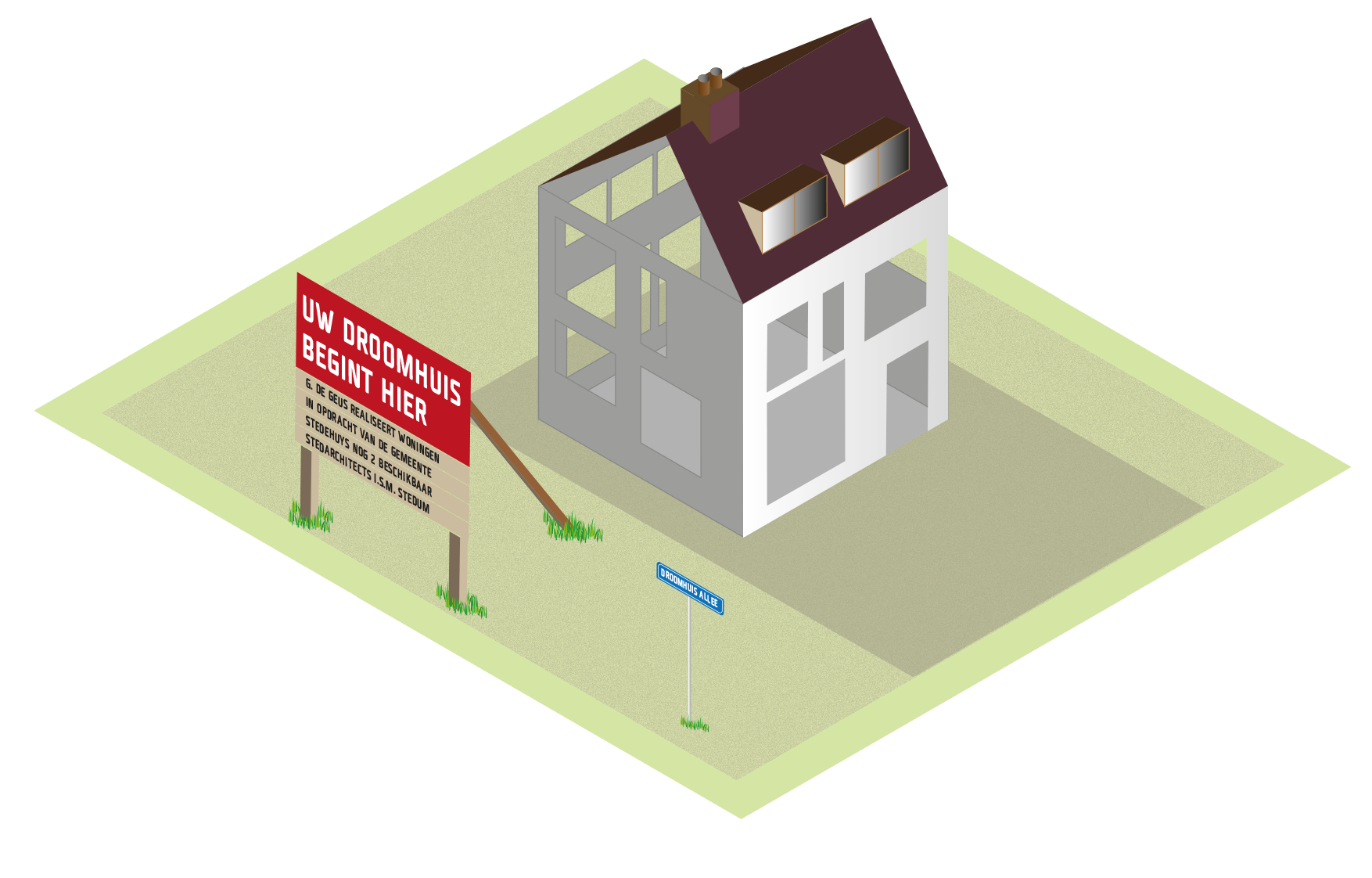 Wijziging BBV
Grondbedrijf

Alleen BIE exploitaties
NIEGG naar Materiële vaste Activa
Exploitatie maximaal 10 jaar
Rente conform DCF methode
Verder uitwerking
Notitie SVLO (Samenwerking Vennootschapsbelasting Lokale Overheden) 
 
Beginbalans 
Vermogensetikettering
Objectieve vrijstellingen
Onderneming
Uitkomst ondernemingstoets

Geen sprake van een onderneming

2.  Wel sprake van een onderneming zonder vrijstelling

3.  Wel sprake van een onderneming met vrijstelling
Fasering VPB
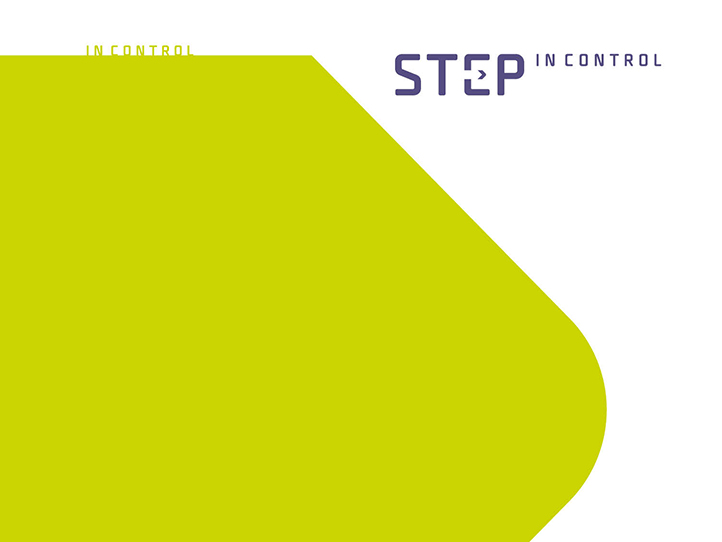 Vpb-plicht… en nu?
Stip op de horizon
Moet ik altijd een vpb-aangifte indienen?
Vpb-plichtige activiteiten			        Reguliere Vpb-aangifte
Vpb-plichtige activiteiten/vrijgesteld 	Nihil-aangifte
Niet-vpb-plichtige activiteiten			Nihil-aangifte											        Verzoek tot geen aangifte
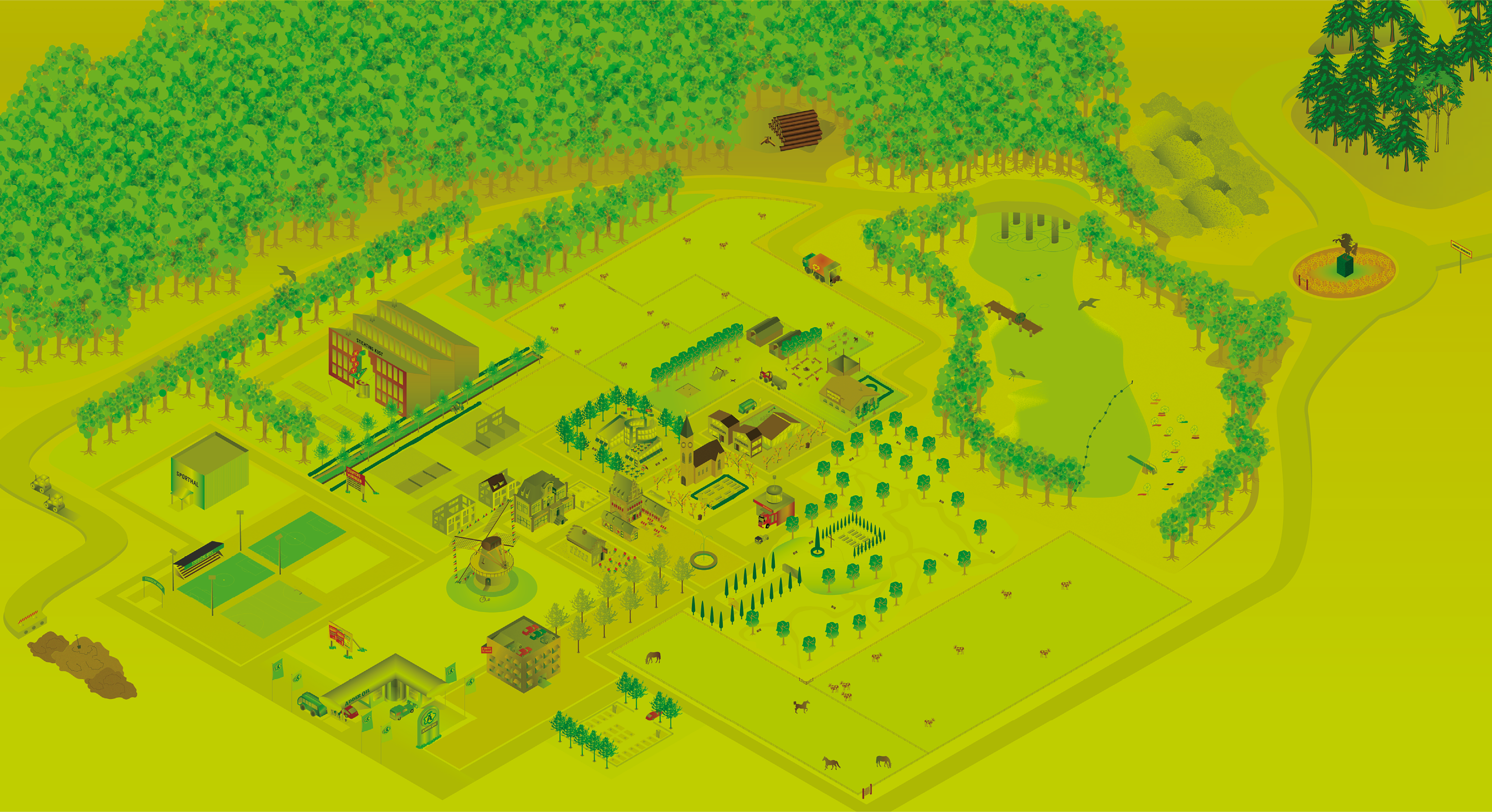 2017
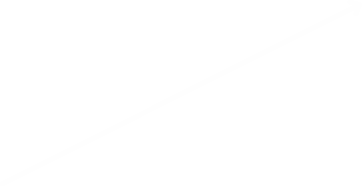 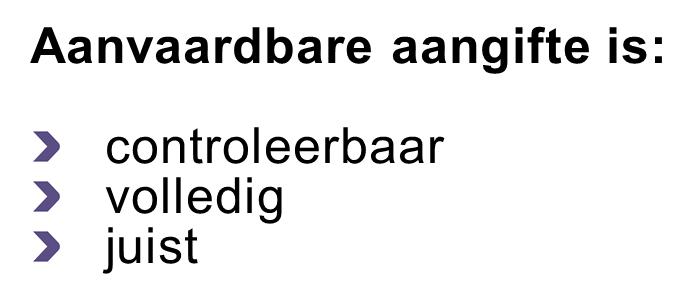 2016
Verder uitwerking
Notitie SVLO (Samenwerking Vennootschapsbelasting Lokale Overheden) 
 
Beginbalans 
Vermogensetikettering
Objectieve vrijstellingen
Wijziging BBV
Wijzigingen



Algemene aanpassing BBV (01-01-2017)
Wijziging BBV
Wijziging indeling (taakvelden ipv functies)
Algemene overhead wordt in programma overhead en kostentoerekening opgenomen
Nieuwe kostensoorten, waardoor vergelijking oude jaren moeilijk wordt
Kostenplaatsen komen voor een groot deel te vervallen
Datum aanleveren jaarrekening verbonden partijen
15 april 2018 uiterste datum aanleveren jaarrekening 2017
Gevolgen structureel
Grondslagendocument vpb jaarlijks actualiseren 

Fiscaal dossier en fiscaal proces in control

VPB als factor beoordelen bij mutaties beleid, investeringen, etc.

VPB aangifte

Vpb vraagt structureel tijd/capaciteit/deskundigheid
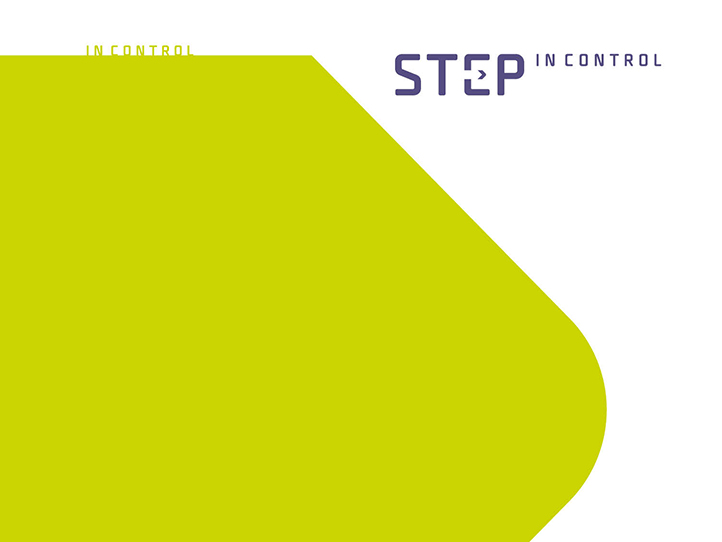 Grip op de VPB
Brugstaat
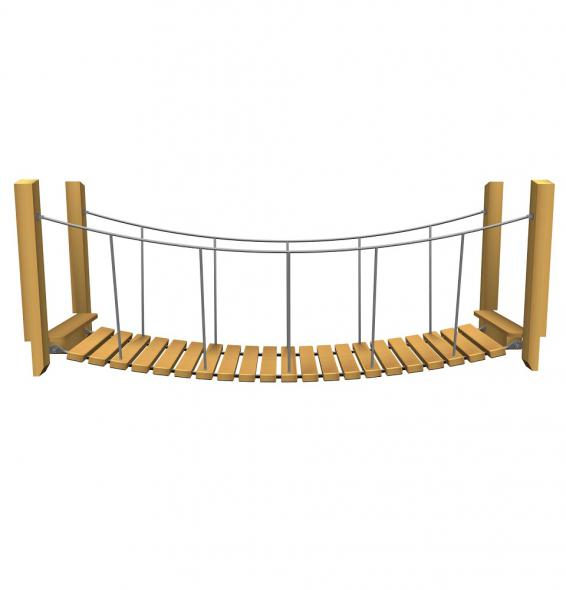 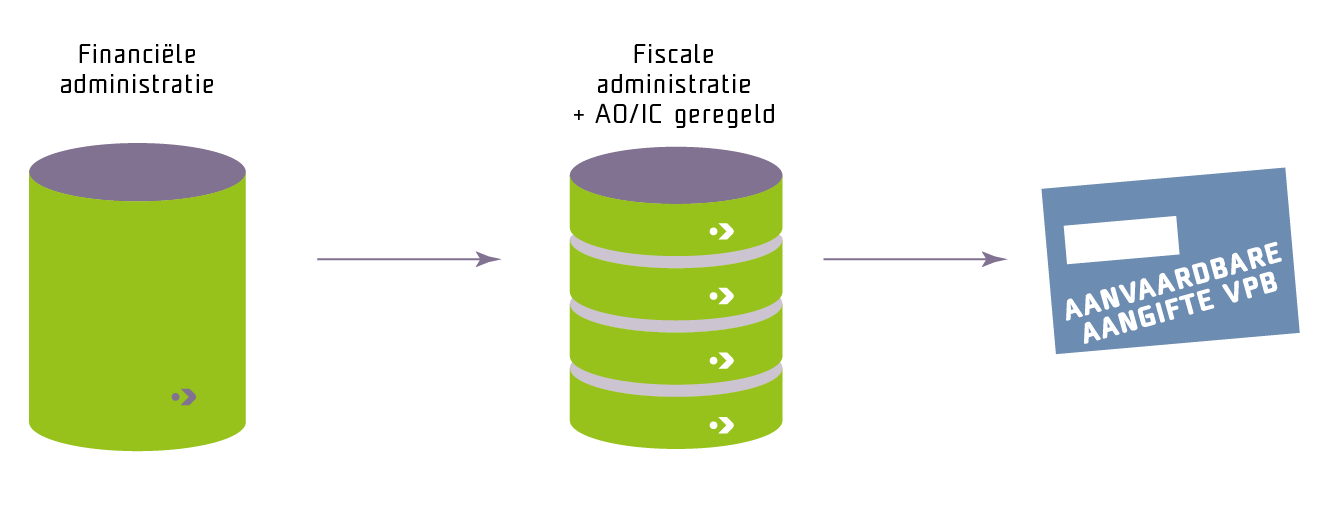 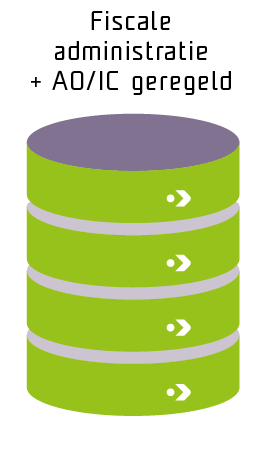 €
€
=
Grip op VPB
Aanpak

Aansluiting financiële administratie en aangifteprogramma
Digitale dossiervorming:
Onderbouwing clusterindeling
Onderbouwing ondernemingstoetst
enz
Vastleggen voorafgaande journaalposten met onderbouwing
Opleveren rapportages
GRIP op de VPB
Beheersbaar door:
Gedocumenteerde en onderbouwde clustering
Gedocumenteerde en onderbouwde ondernemingstoets
Duurzame organisatie kapitaal en arbeid?
Deelname economisch verkeer?
Winst? 
Brugstaat (koppeling financiële en fiscale administratie)
Gedocumenteerde en onderbouwde voorafgaande journaalposten (correcties)
GRIP op de VPB
Jaarlijks “aanvaardbare” aangifte
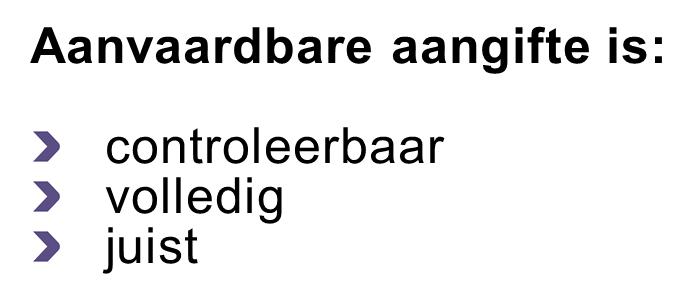 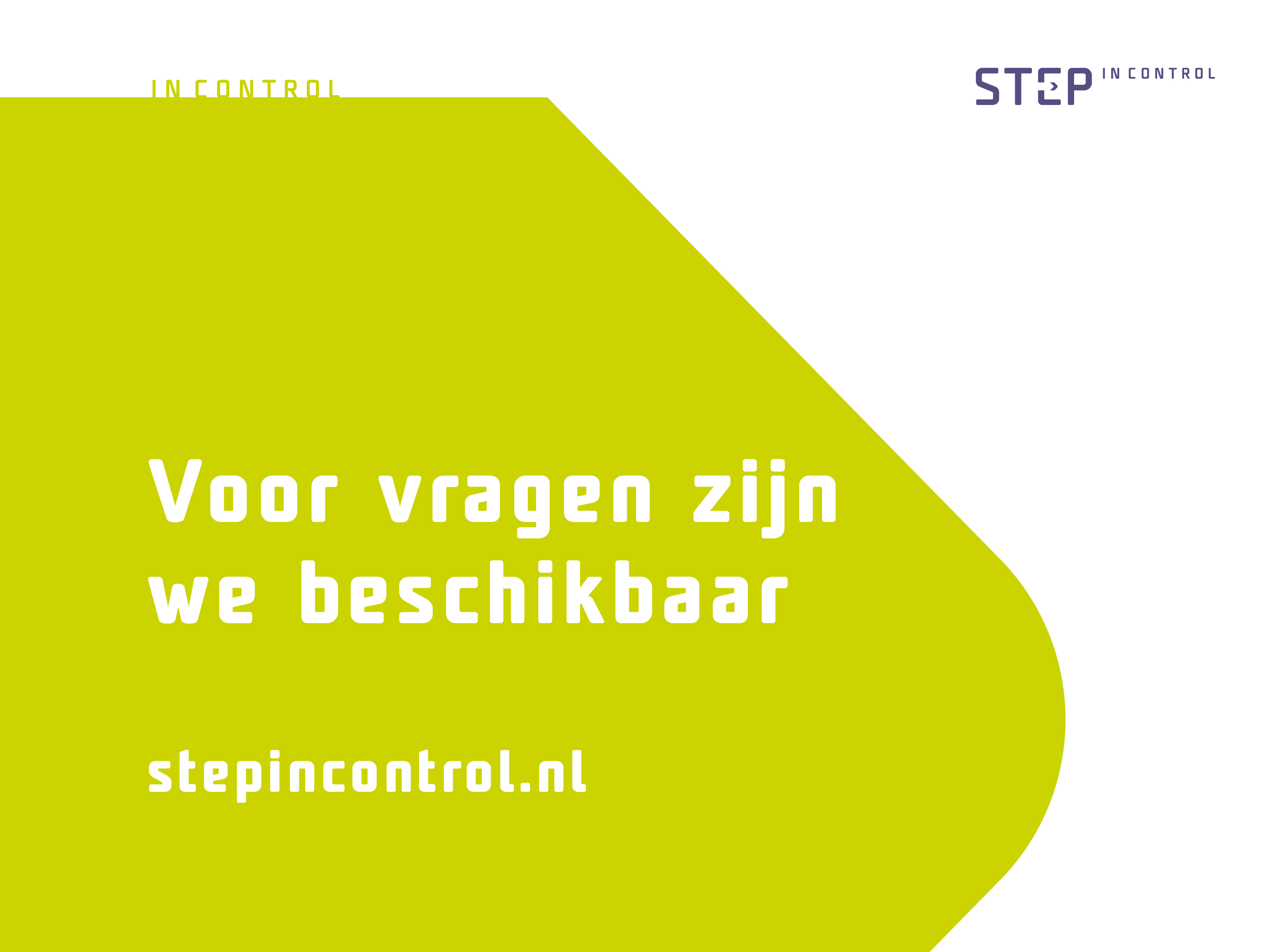 Waarom GRIP
Reduceer risico’s
dossieropbouw 
clustering inclusief ondernemingstoets
fiscale correcties
Optimaliseer het proces
koppeling financiële en fiscale administratie (brugstaat)
procesmatig werken
rapportages
content kopiëren naar nieuw jaar
Dien aanvaardbare aangiften in